Розділ 1. Числа. Дії з числами.
Сюжетні задачі.
Математика
Сьогодні
Закріплення  знань  про  десятковий  склад  числа.
07.09.2022
Урок
№3
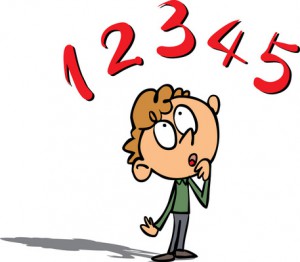 Сьогодні
07.09.2022
Привітання
Математика
Дзвоник всім нам дав наказ –
До роботи швидше, клас!
Попрацюємо  старанно,
Щоб сказати у кінці.
Що у нашім дружнім класі,
Діти, просто,  молодці!
Сьогодні
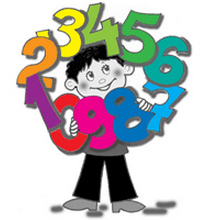 Сьогодні
Сьогодні
07.09.2022
Сьогодні
Назвіть сусідів числа
07.09.2022
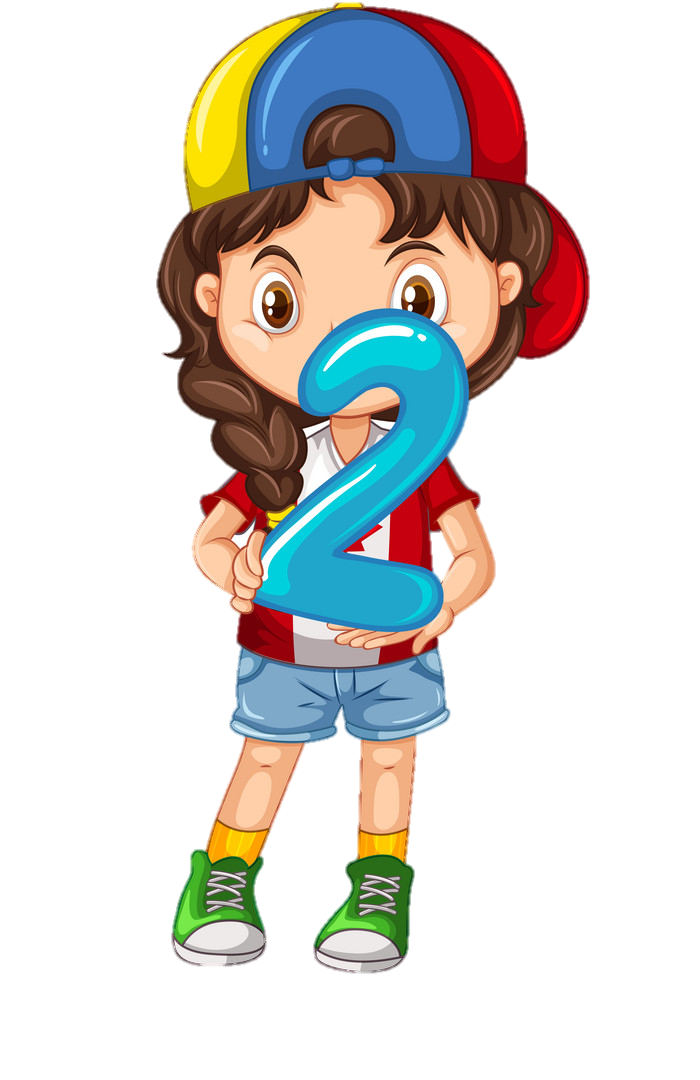 3
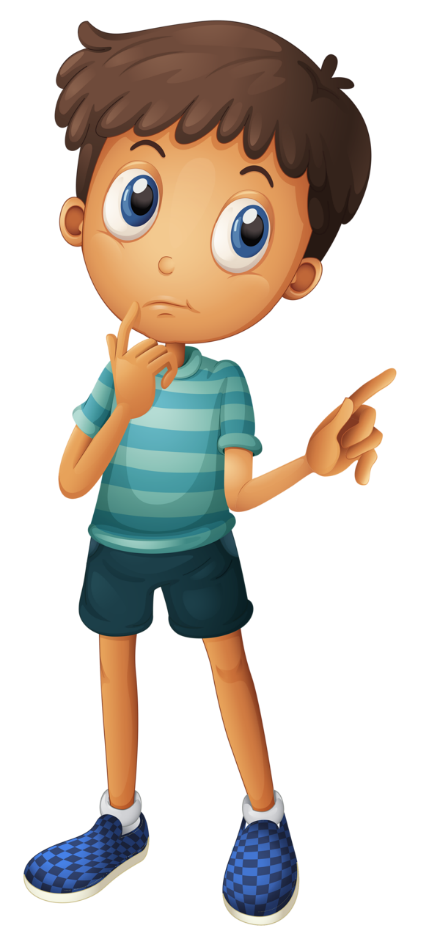 1
Сьогодні
Назвіть сусідів числа
07.09.2022
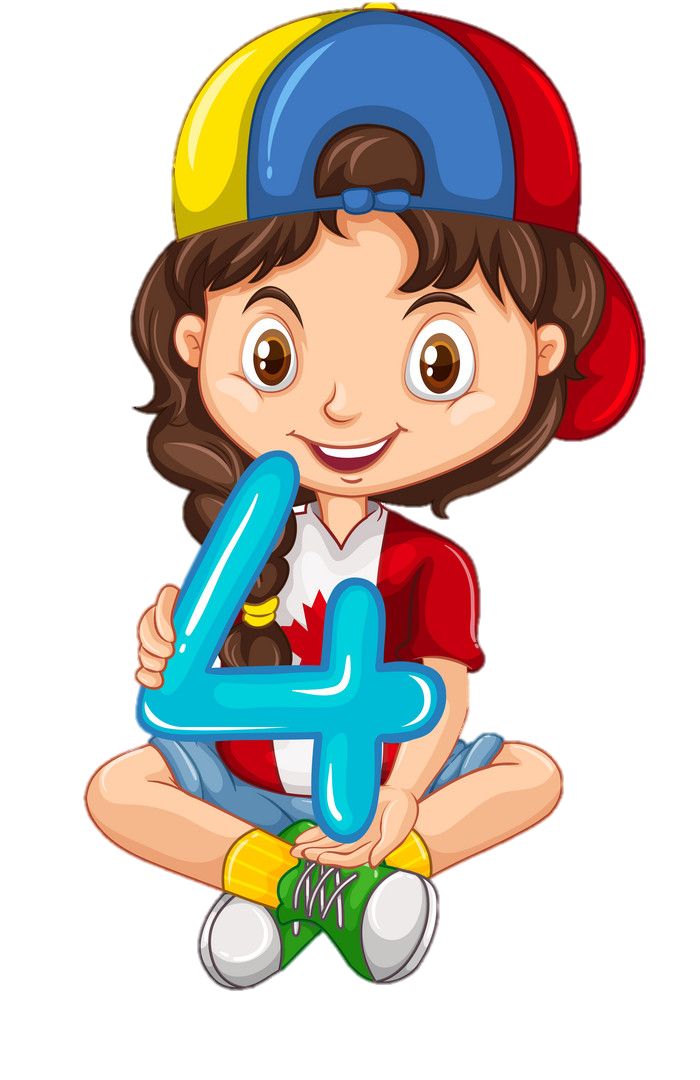 5
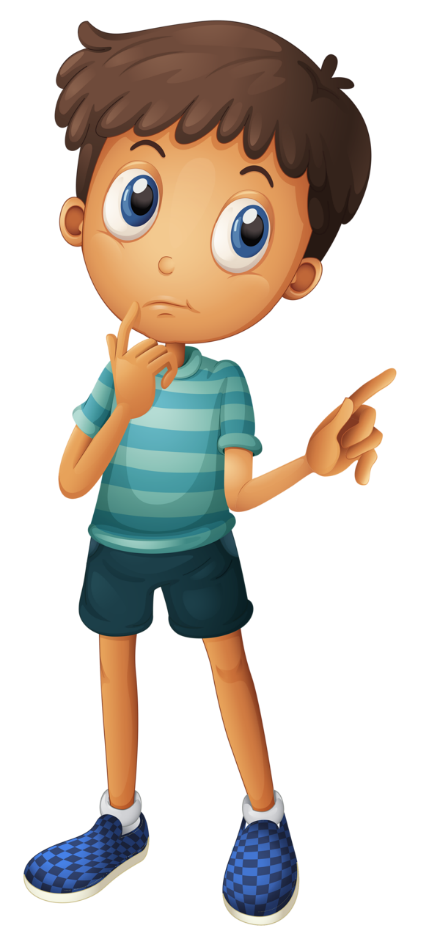 3
Сьогодні
Назвіть сусідів числа
07.09.2022
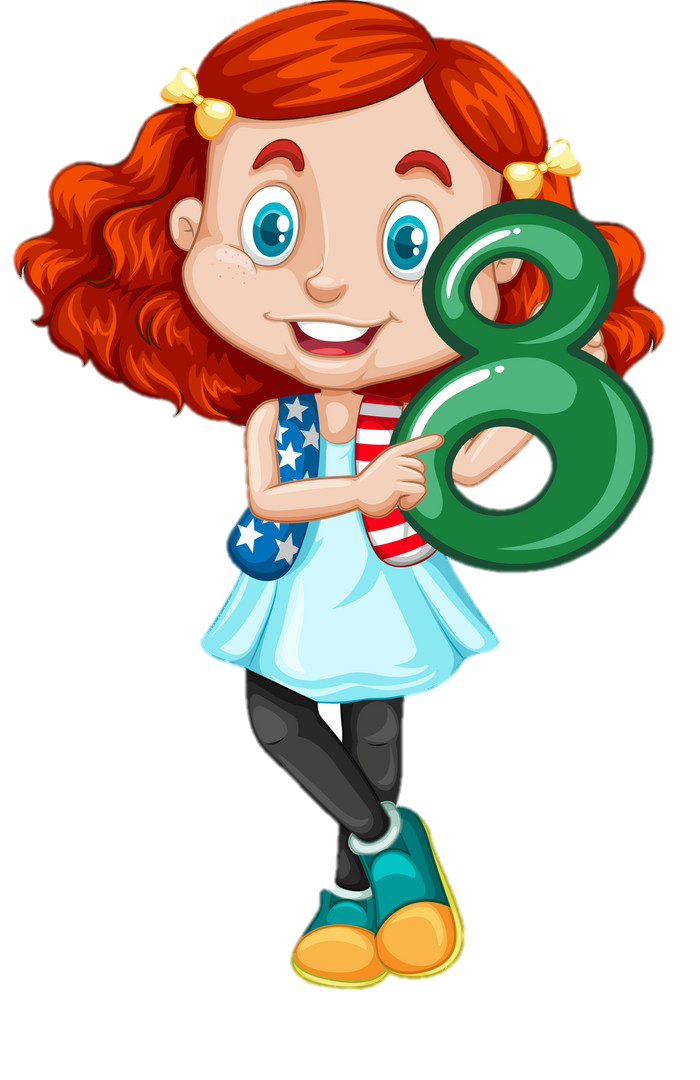 9
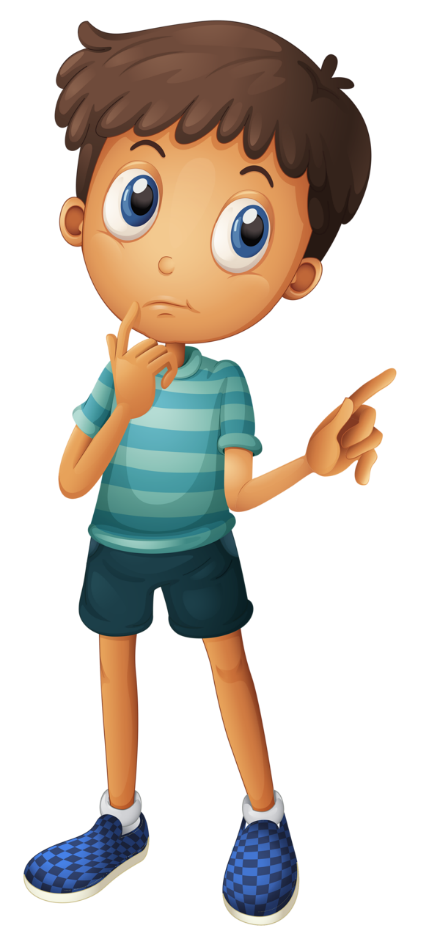 7
Сьогодні
Назвіть сусідів числа
07.09.2022
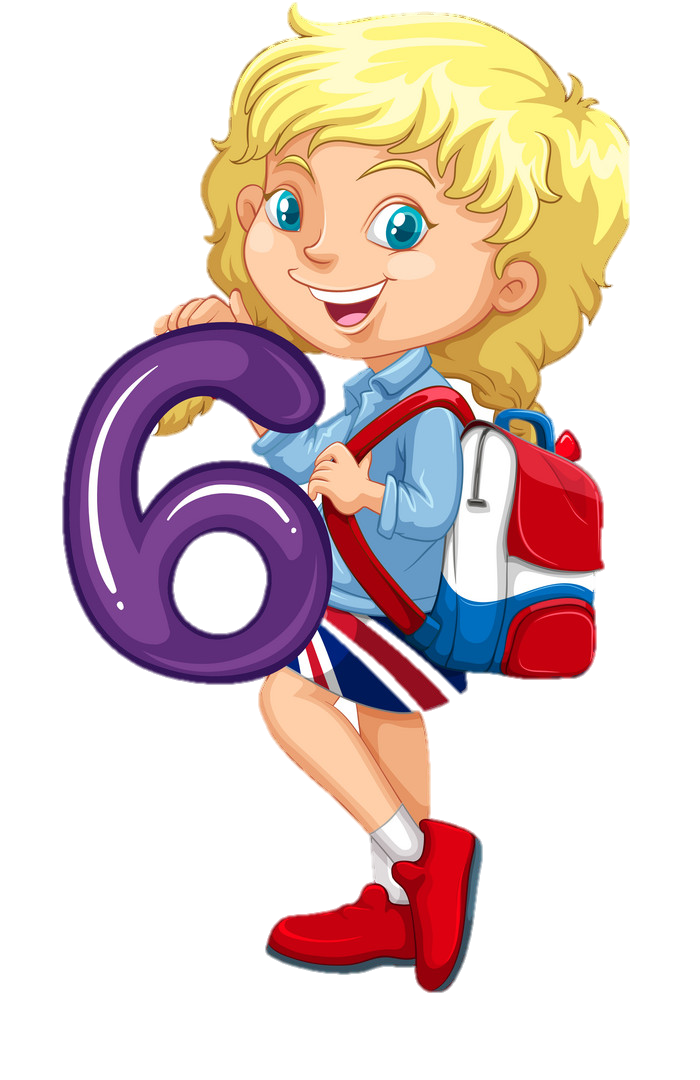 5
7
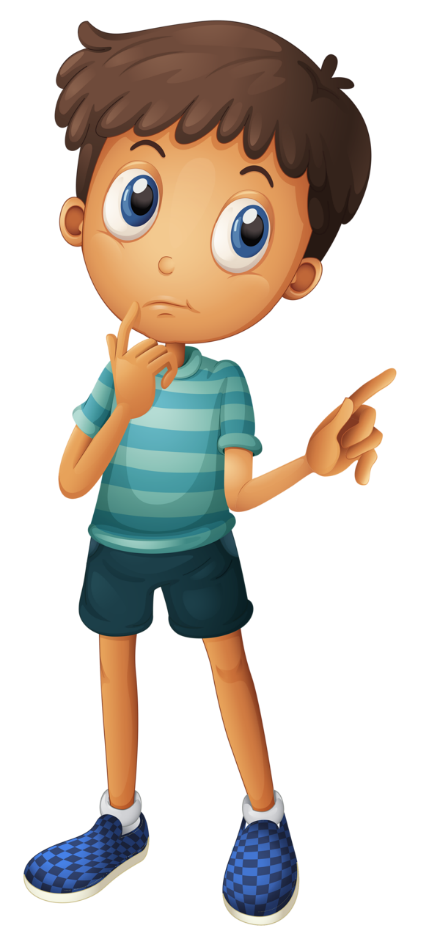 Сьогодні
Зменш на 2 числа
07.09.2022
6
10
8
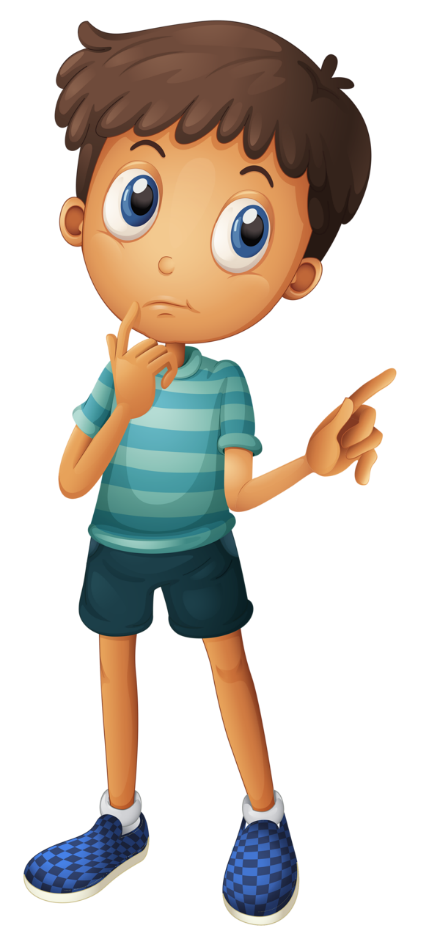 4
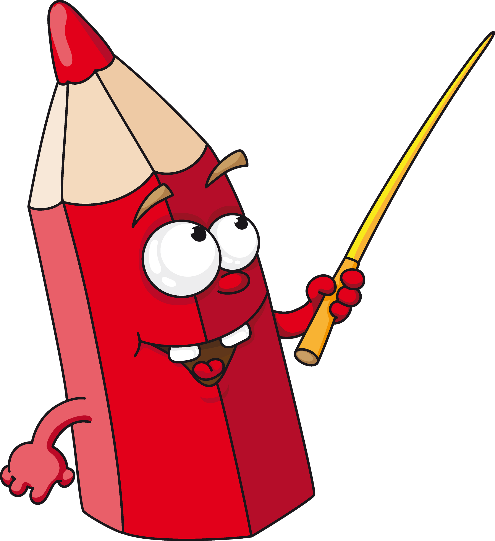 2
Сьогодні
Зменш на 1 числа
07.09.2022
7
9
8
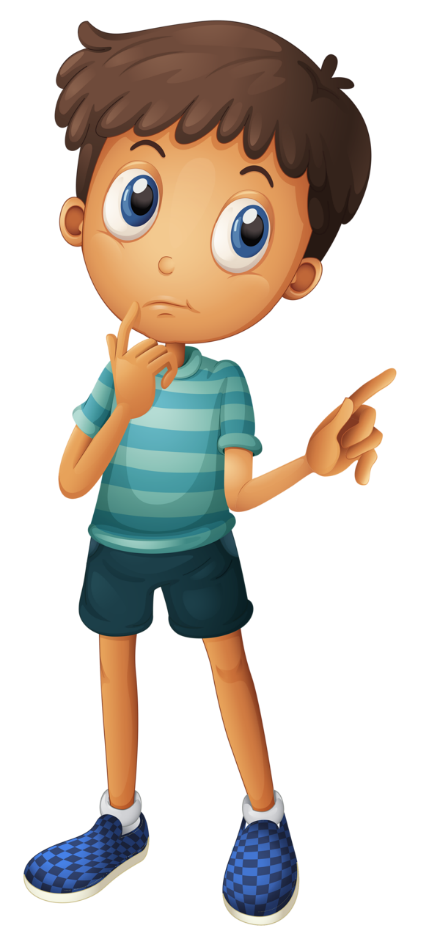 6
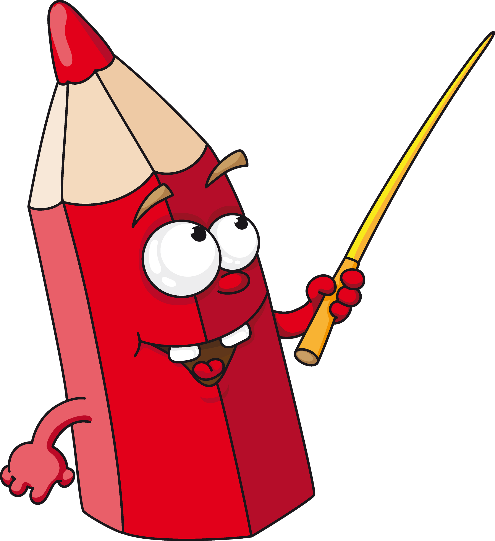 5
Сьогодні
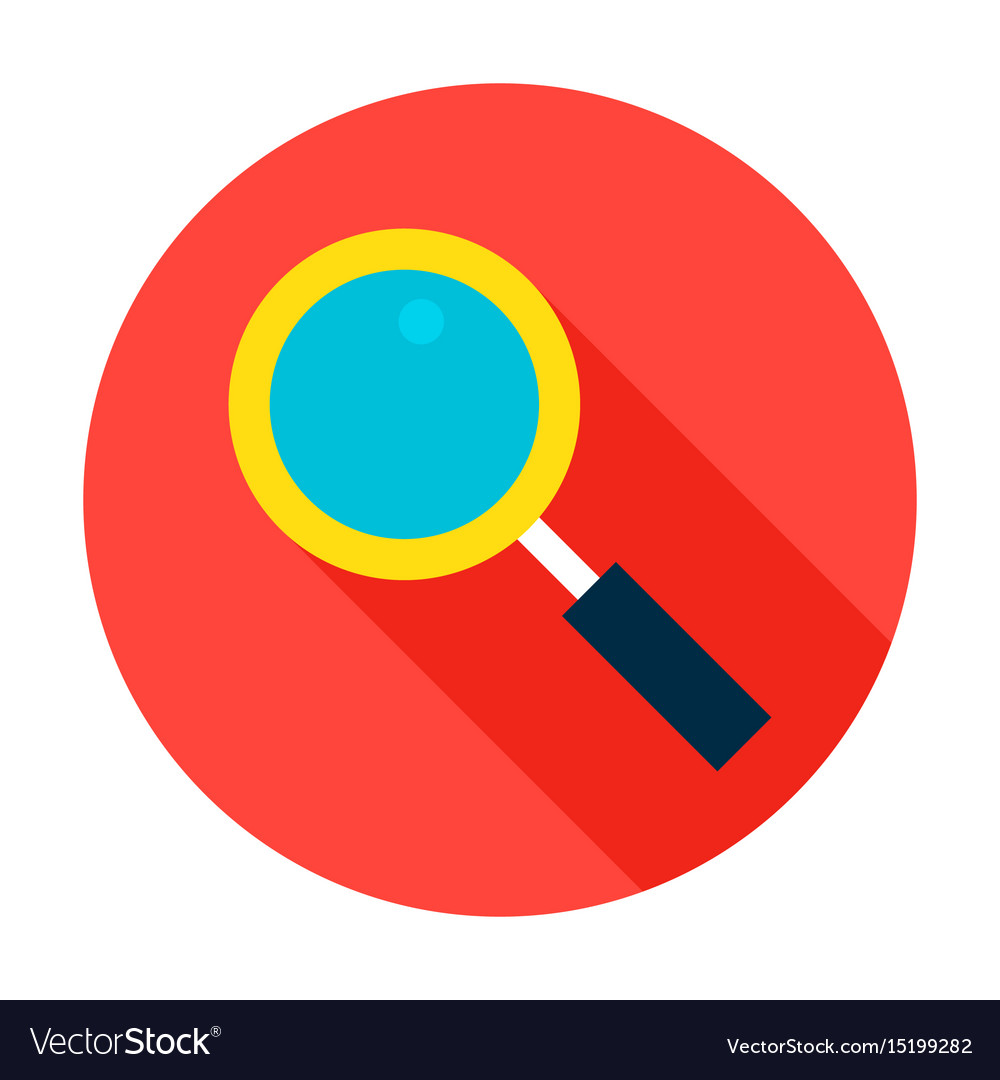 07.09.2022
Робота з підручником
з математики 
Ольга Гісь, Ірина Філяк
с. 11
Сьогодні
07.09.2022
Доповни розповідь журналіста.
«Увага! Увага! Розпочинається футбольний матч. Збірна України вже на полі».
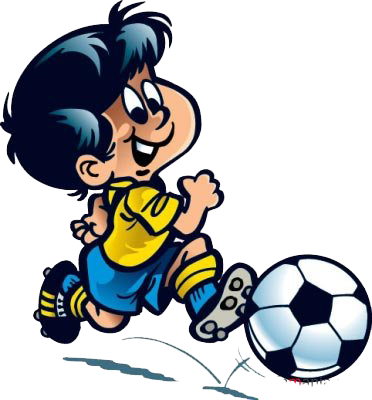 Підручник.
завдання
1
Підручник.
Сторінка
11
Сьогодні
07.09.2022
У ряд вишикувалось            футболістів.
 Або по-іншому — 1  десяток (1 дес.).
 • До команди прямує           футболіст — 
це воротар. Усього:             +          =        одинадцять футболістів. 
• На формах декого з футболістів записано  лише одну цифру. Це одноцифрові числа. Назви їх. 
• Найменше одноцифрове число —           , найбільше —        .
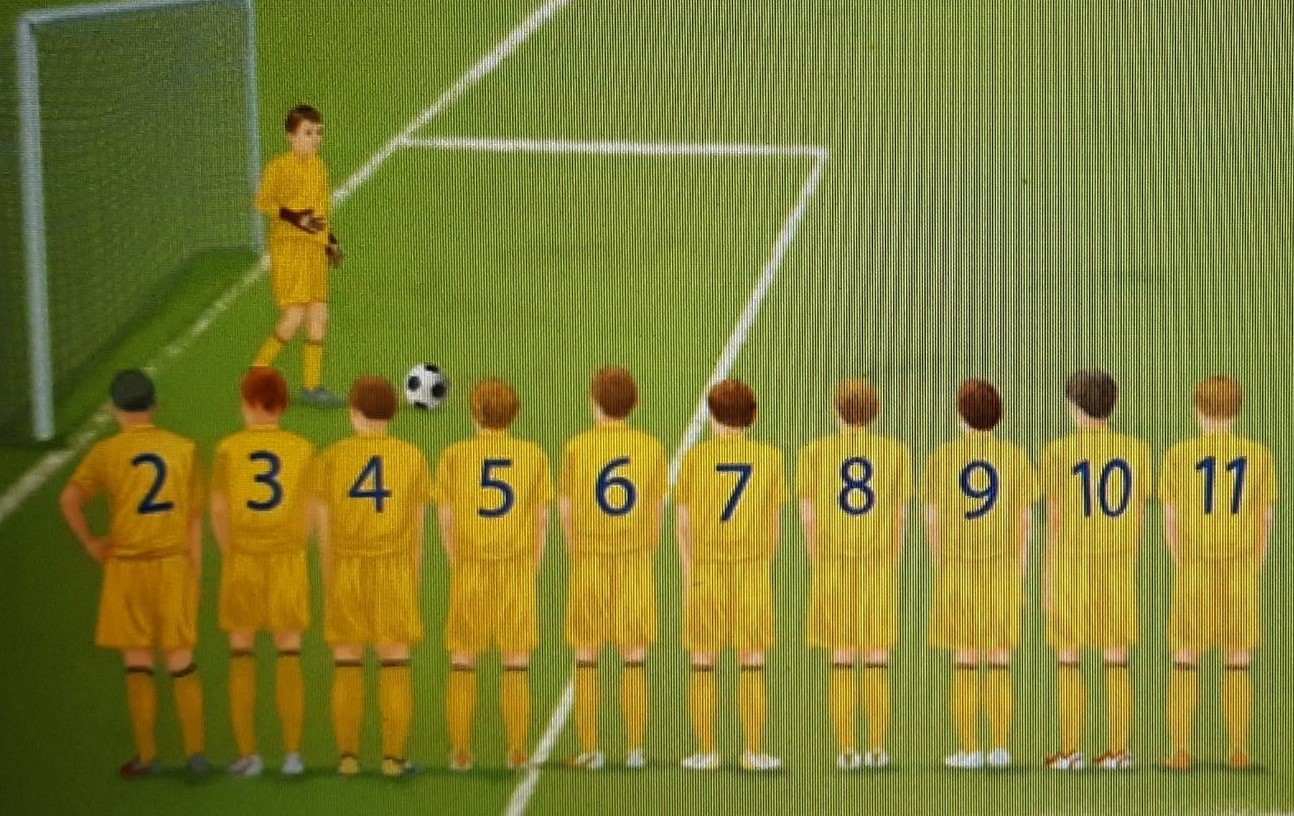 10
1
10
11
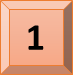 Підручник.
завдання
1
1
Підручник.
Сторінка
11
9
Сьогодні
07.09.2022
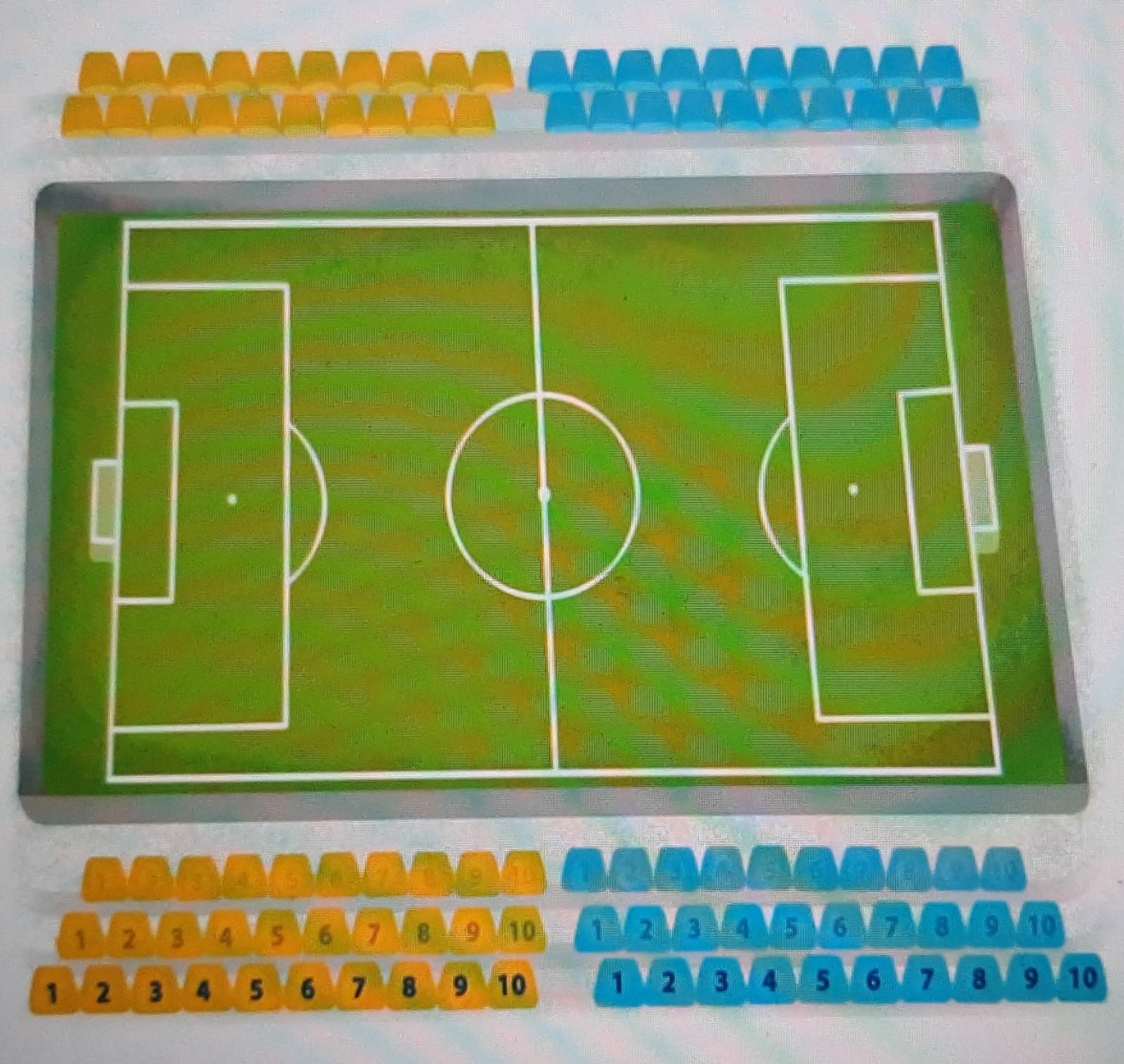 Щоб записати число 10, потрібно дві цифри:        і     . Це найменше двоцифрове число. Поясни, чому. 
• Для глядачів у блакитному секторі залишилося вільних рядів, у жовтому —           . А всього —        рядів. У кожному ряду є            місць. Скільки місць у двох рядах? У  трьох рядах? У шести рядах? У восьми рядах? У блакитному секторі? В обох секторах разом?
1
0
5
10
5
10
Підручник.
завдання
1
Підручник.
Сторінка
12
Сьогодні
07.09.2022
• 99 школярів дивитимуться матч. Чи достатньо їм місць у  блакитному і жовтому секторах? 
• 99 — це най… …цифрове число. Якщо прийде ще один школяр, то отримаємо число           —
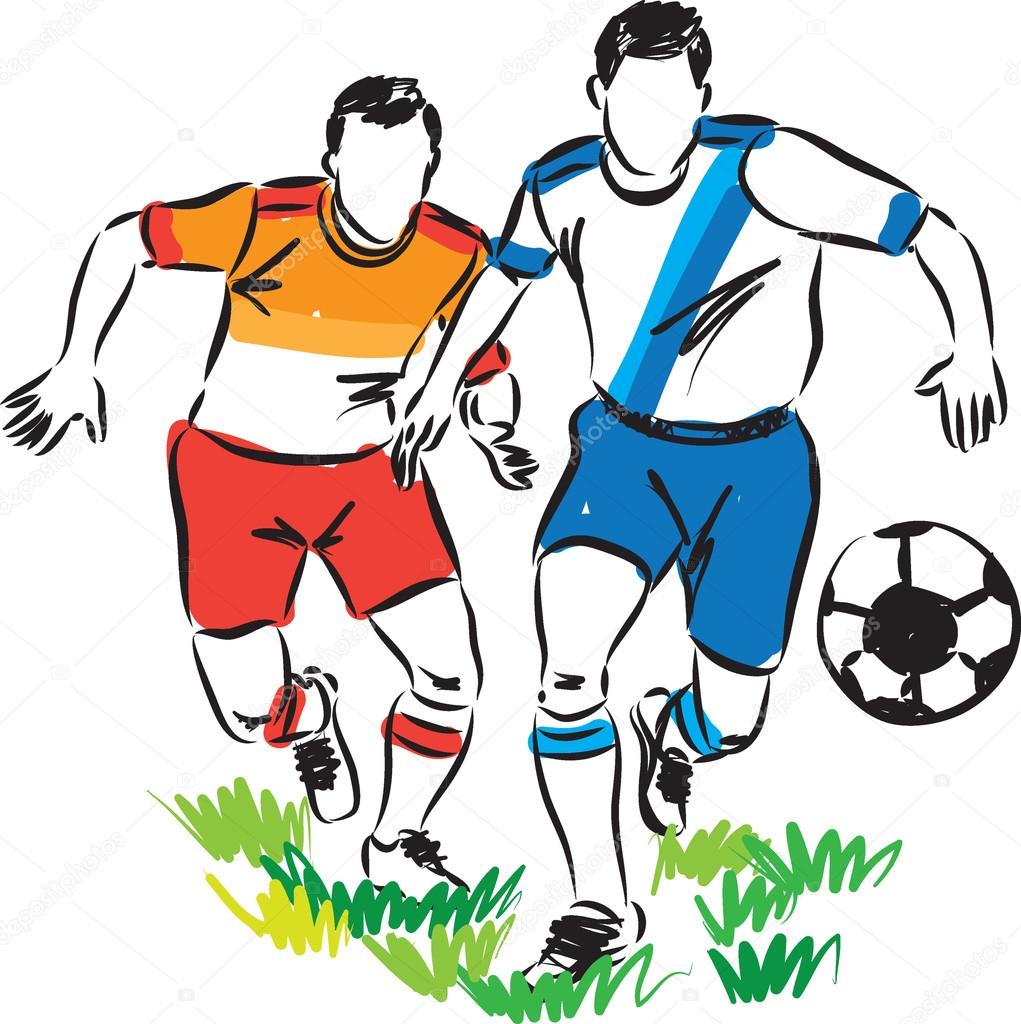 Підручник.
завдання
1
100
Підручник.
Сторінка
12
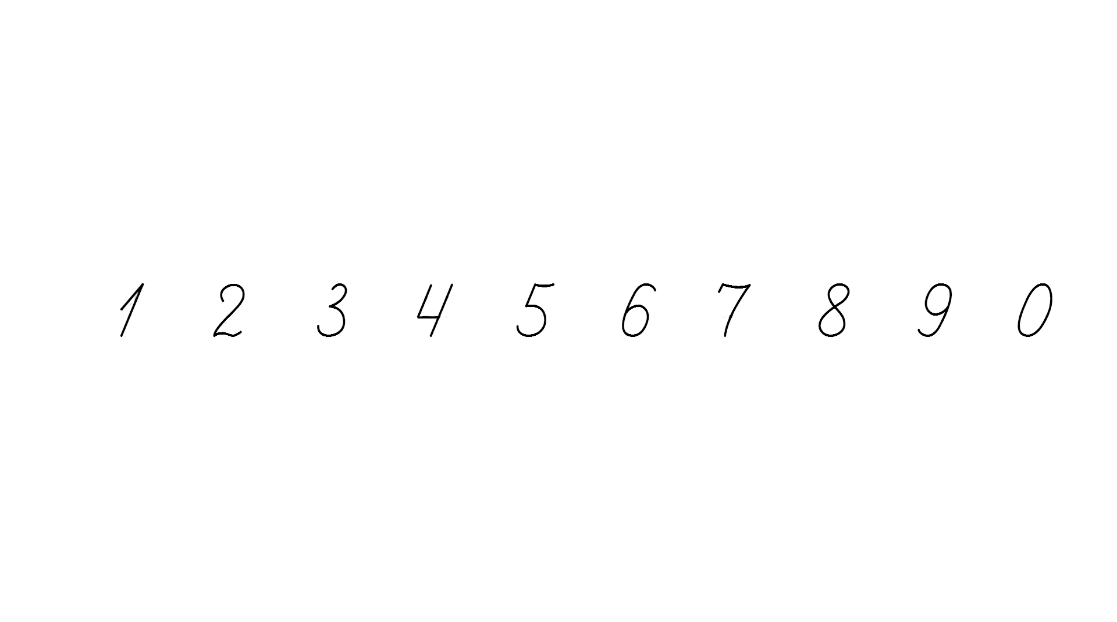 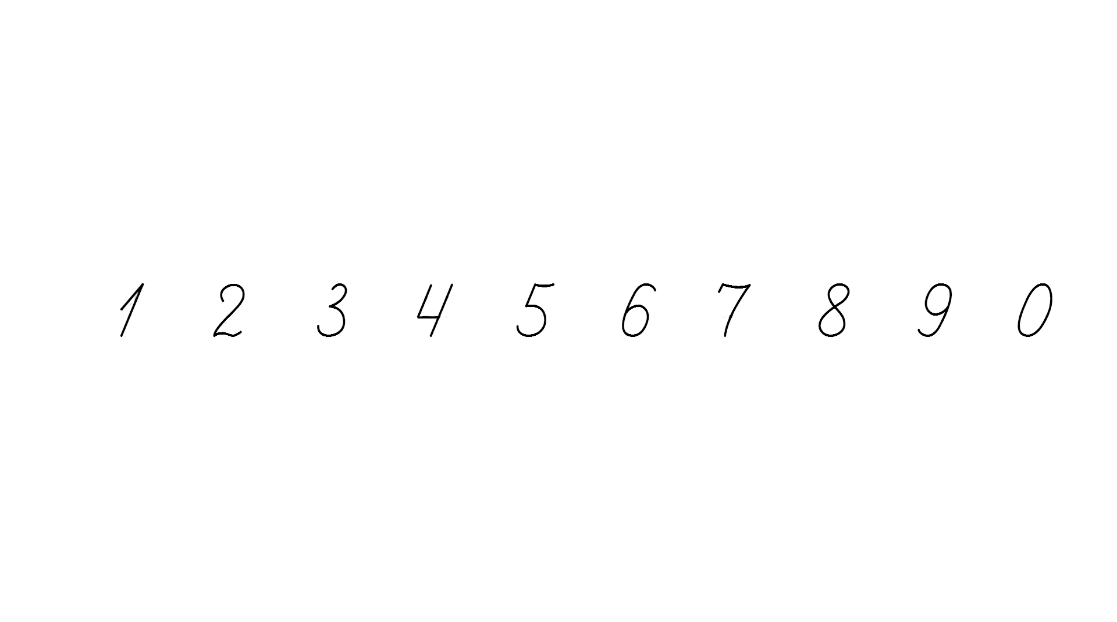 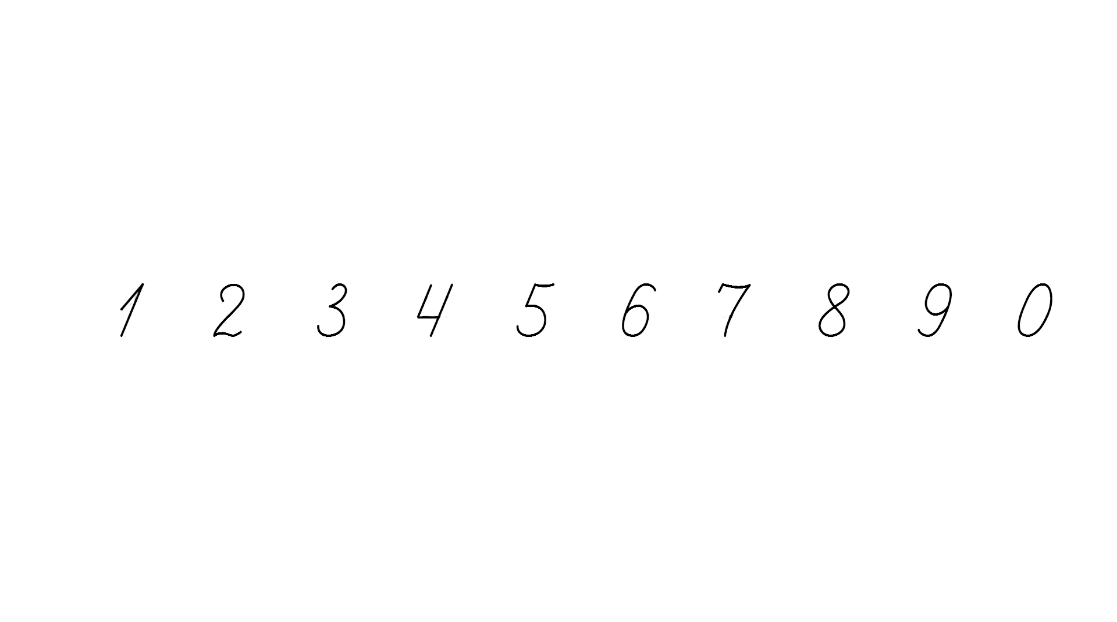 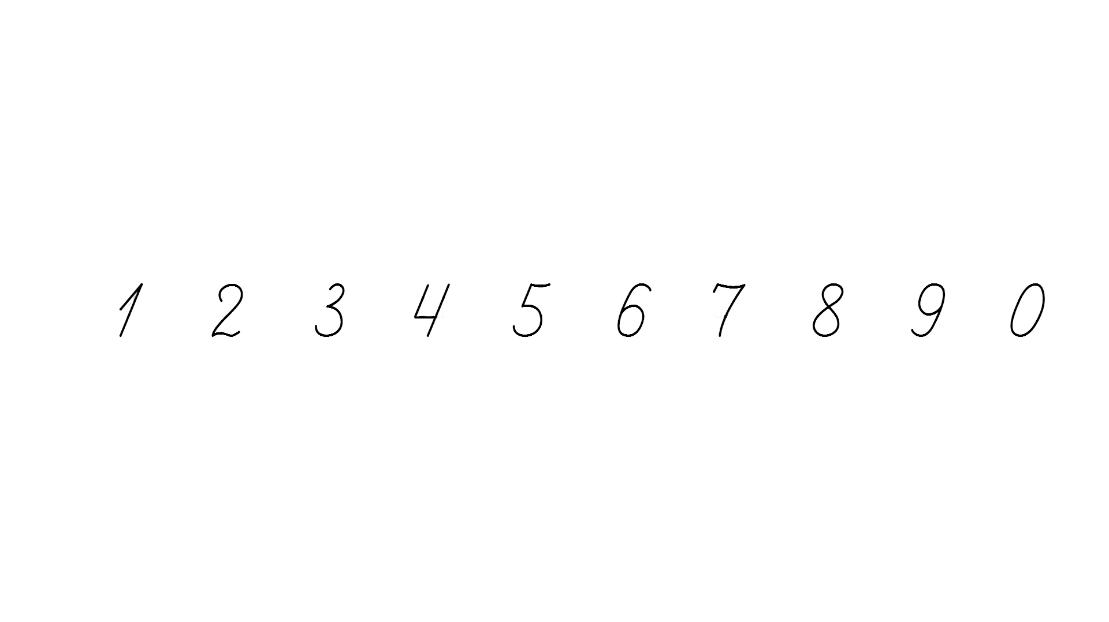 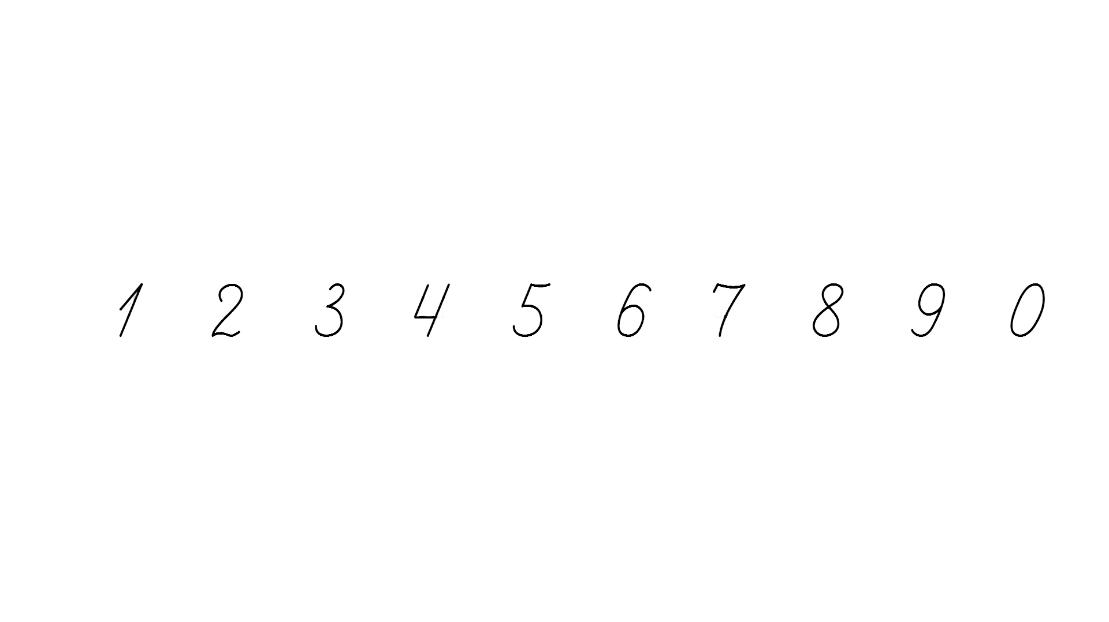 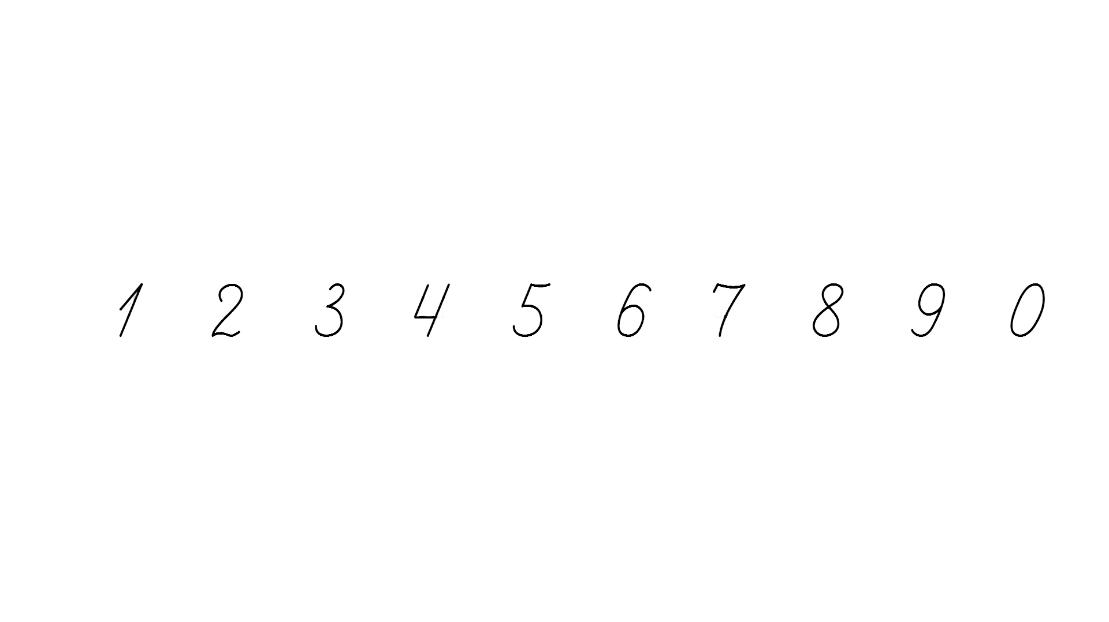 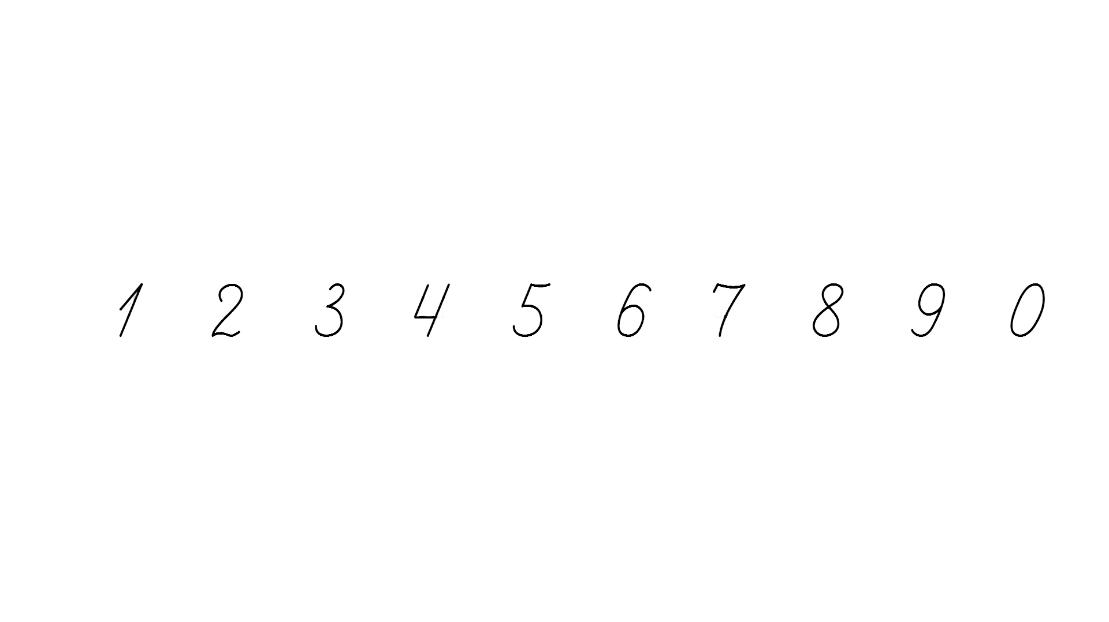 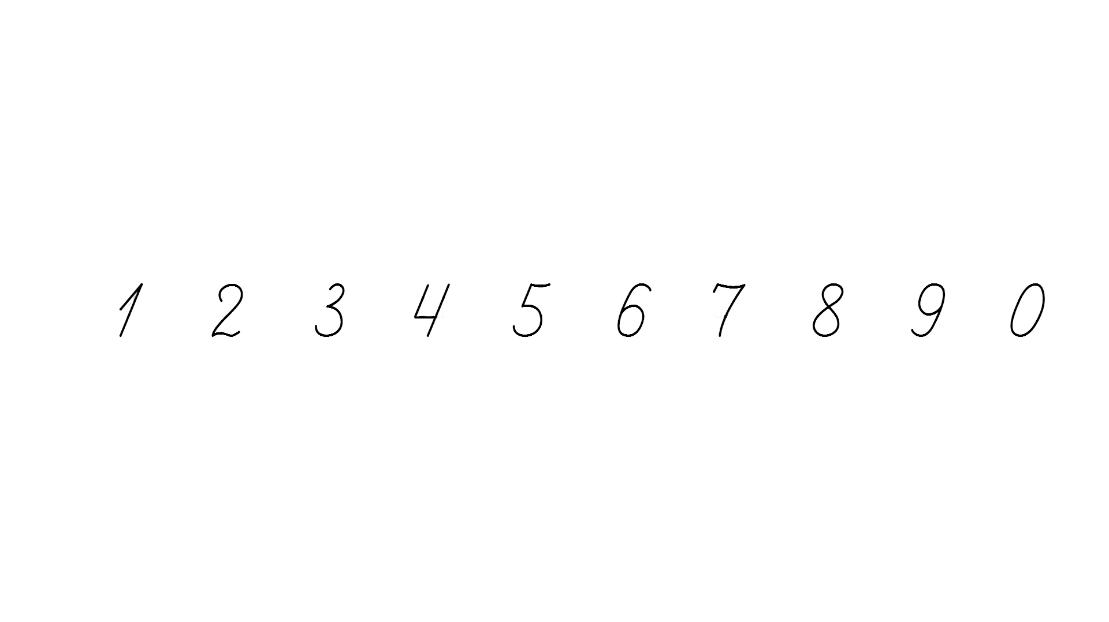 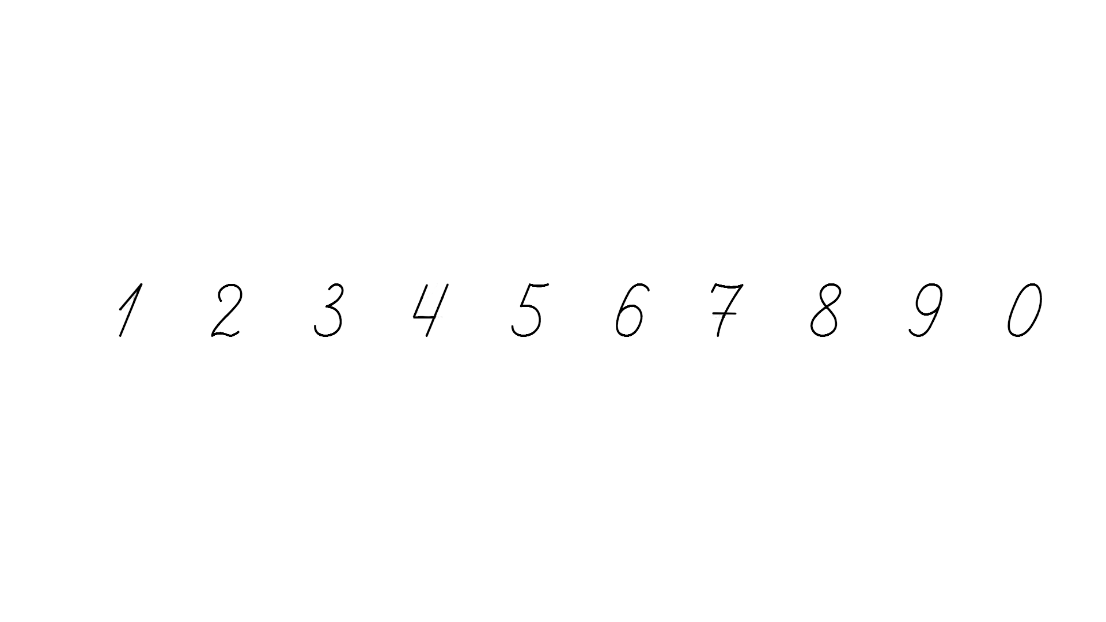 Сьогодні
07.09.2022
Каліграфічна хвилинка.
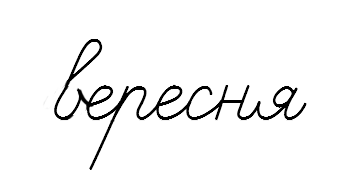 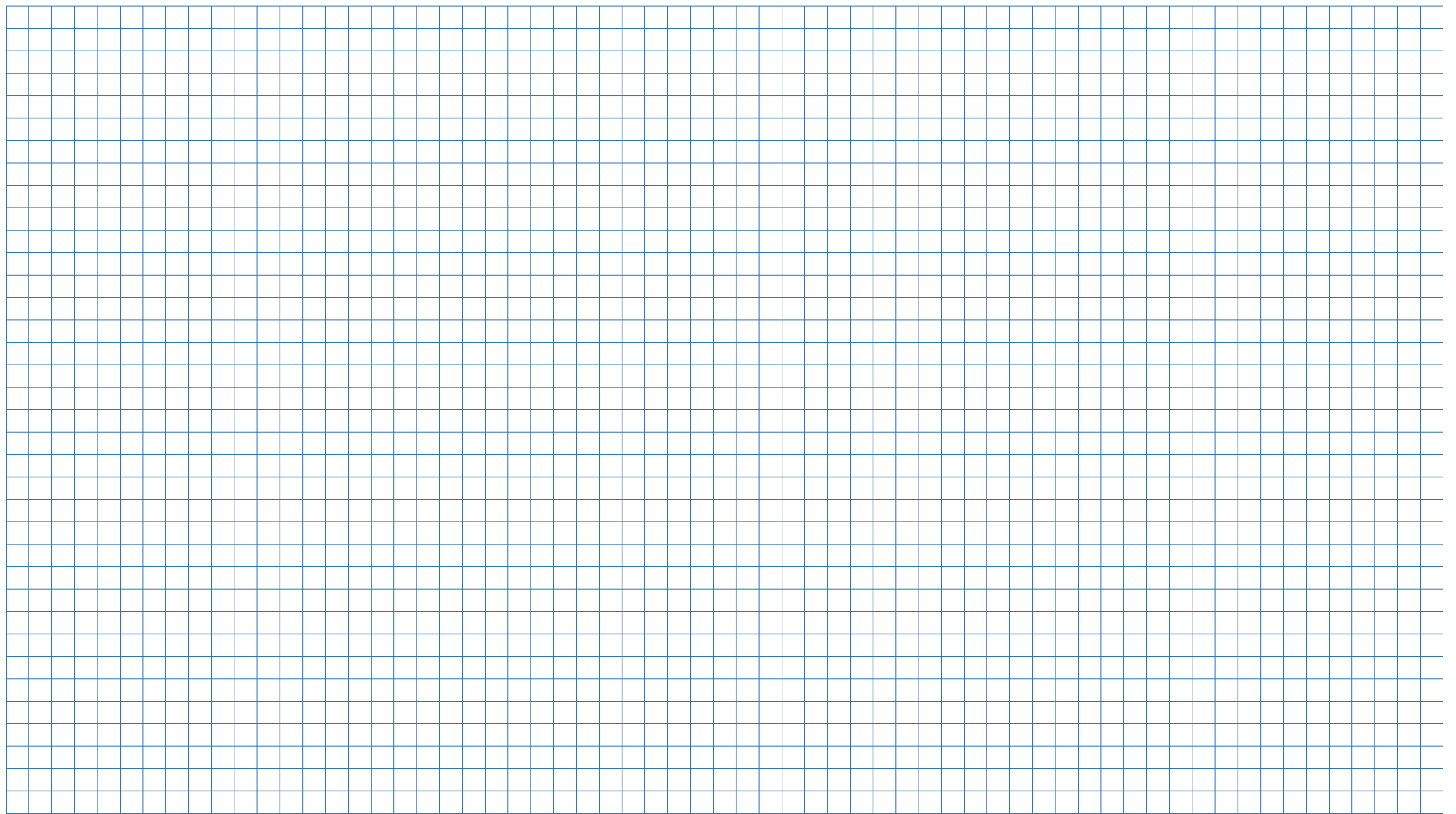 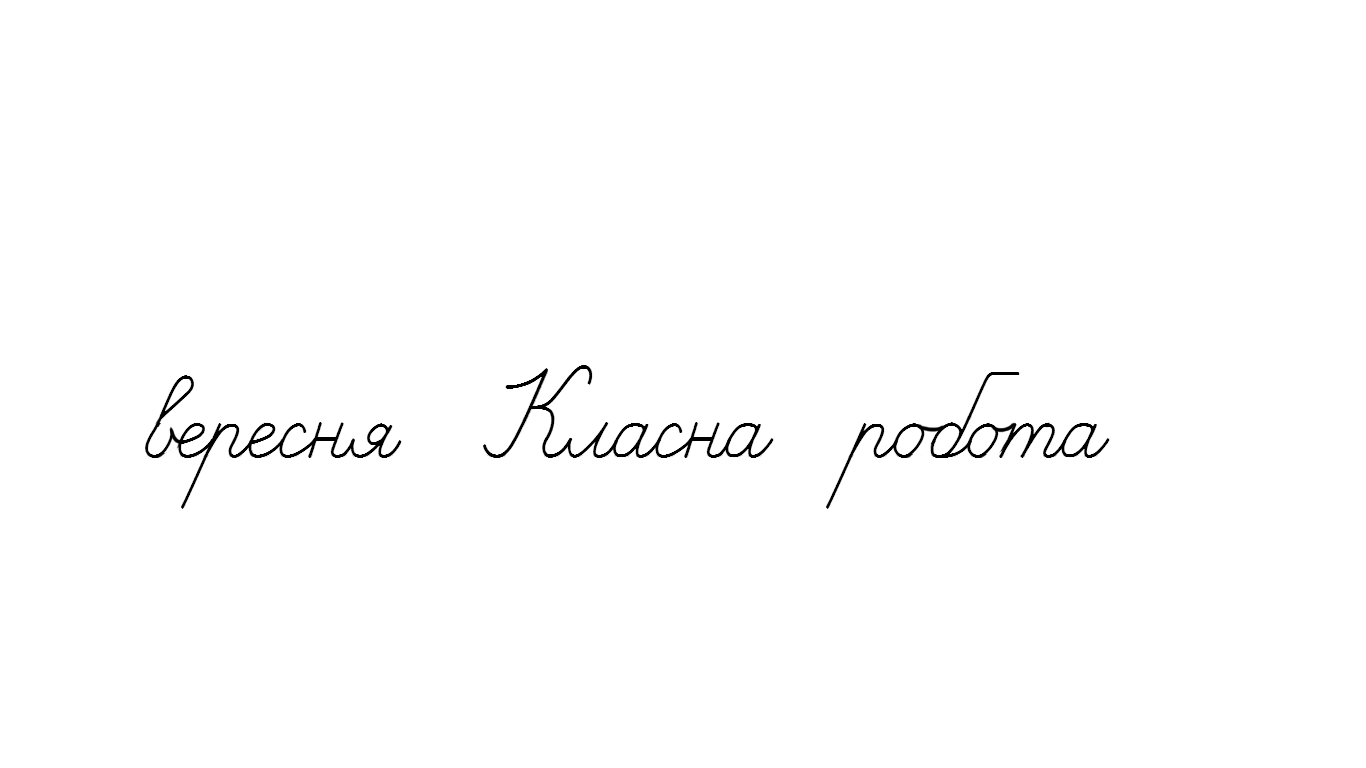 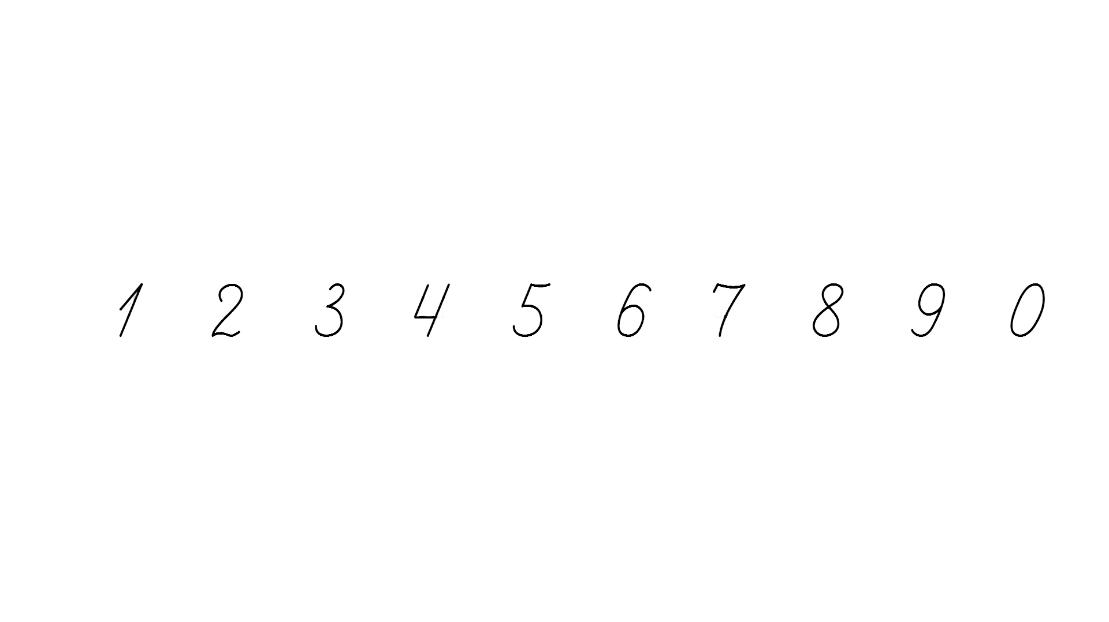 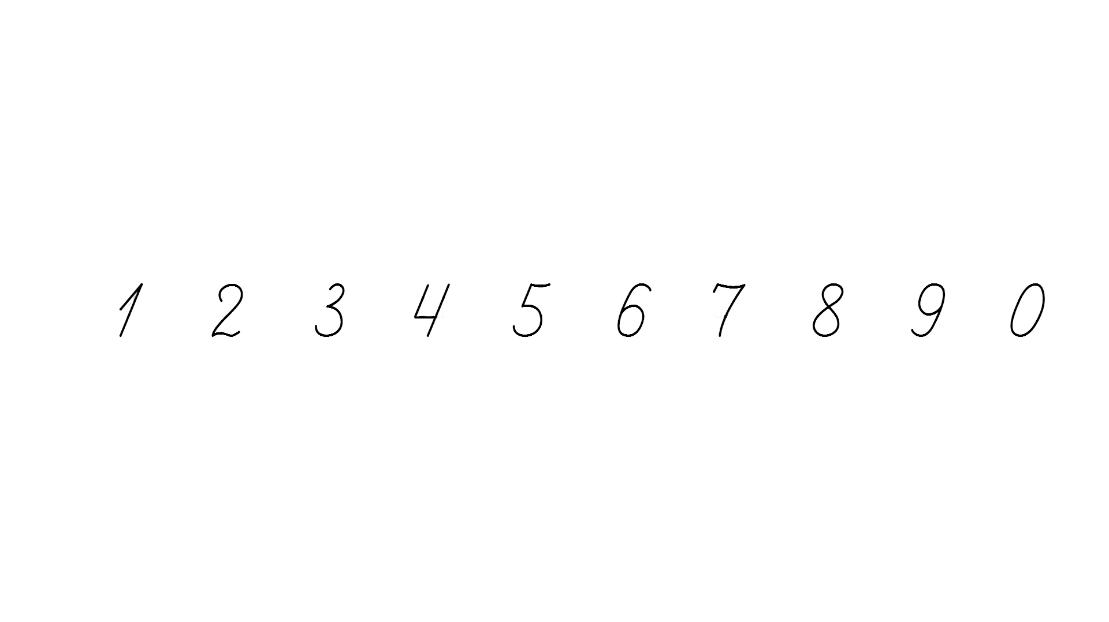 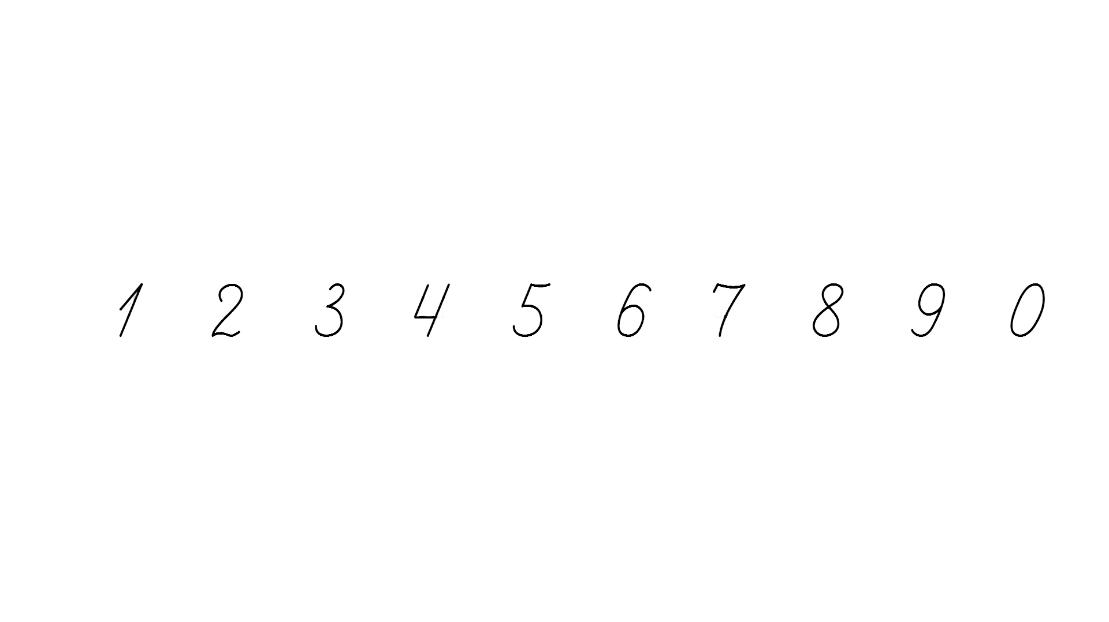 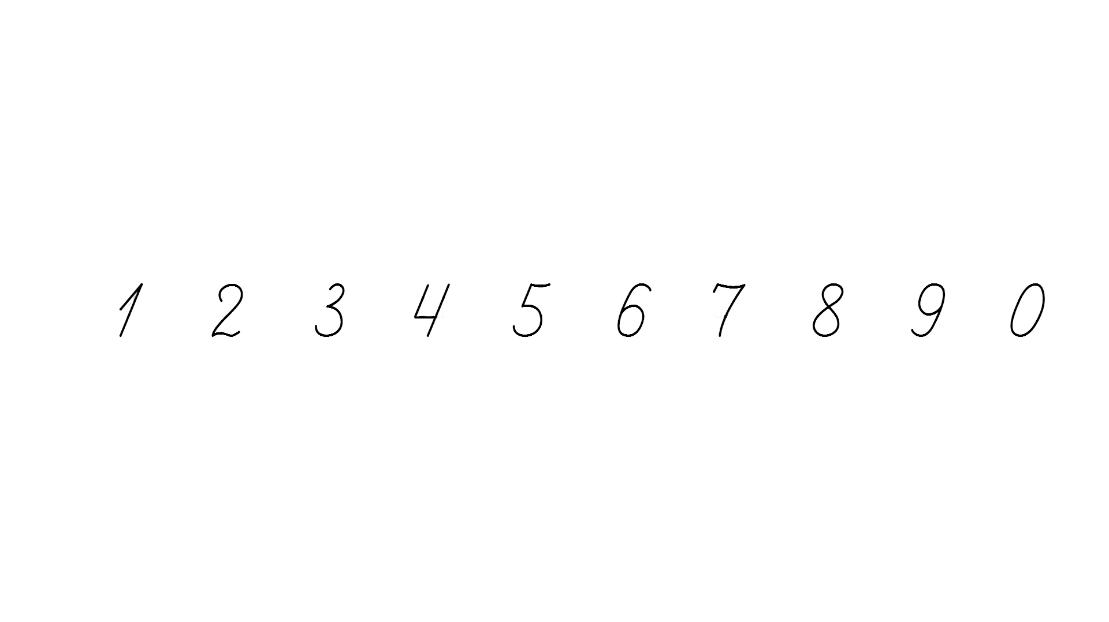 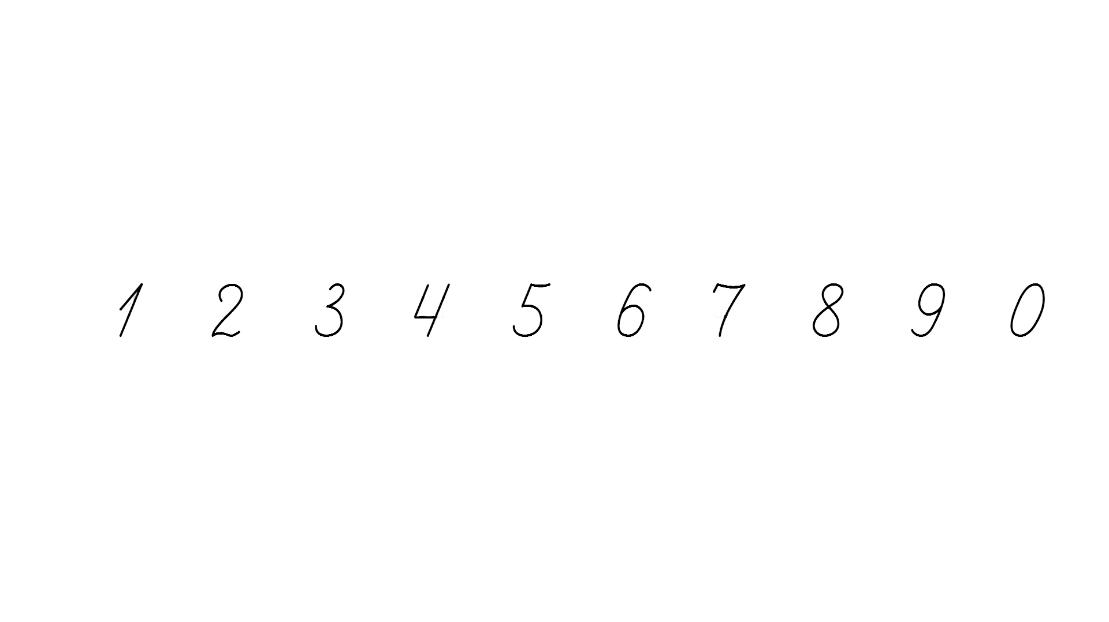 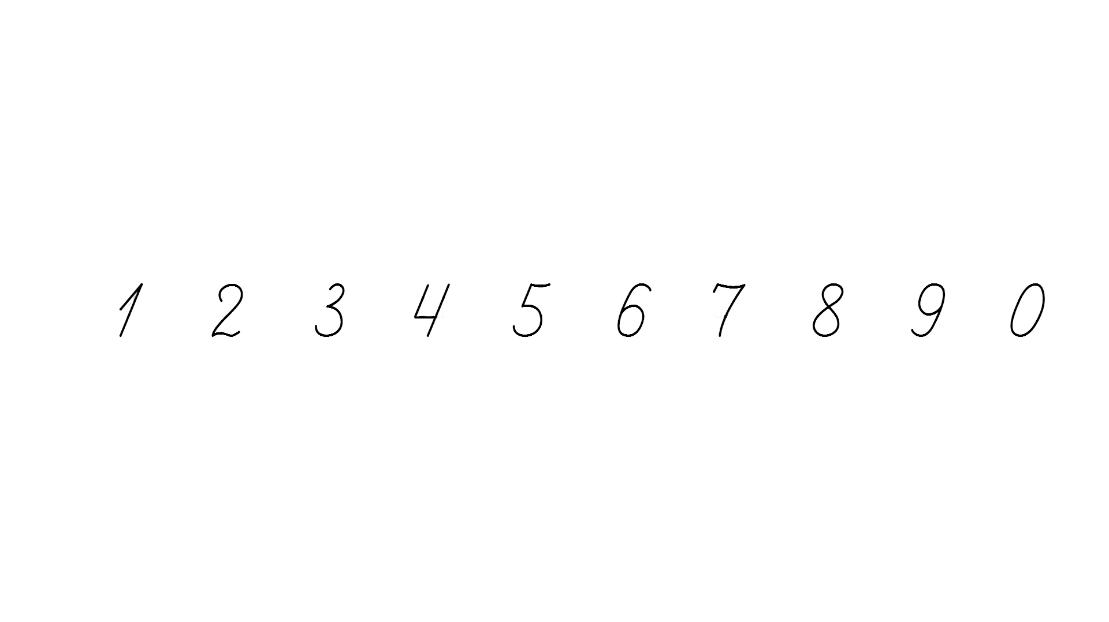 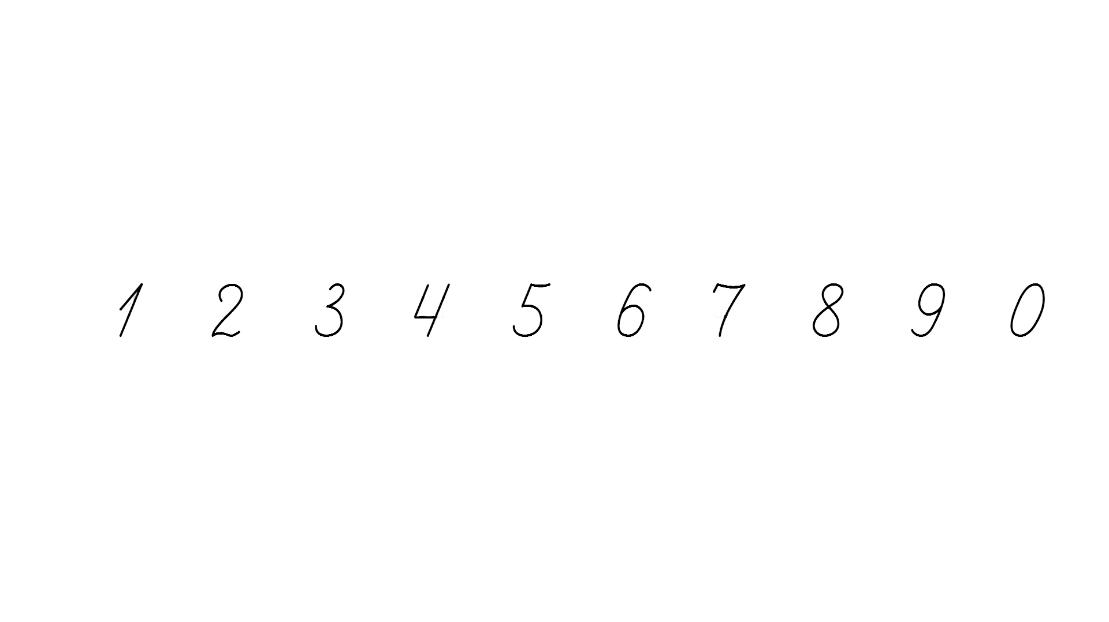 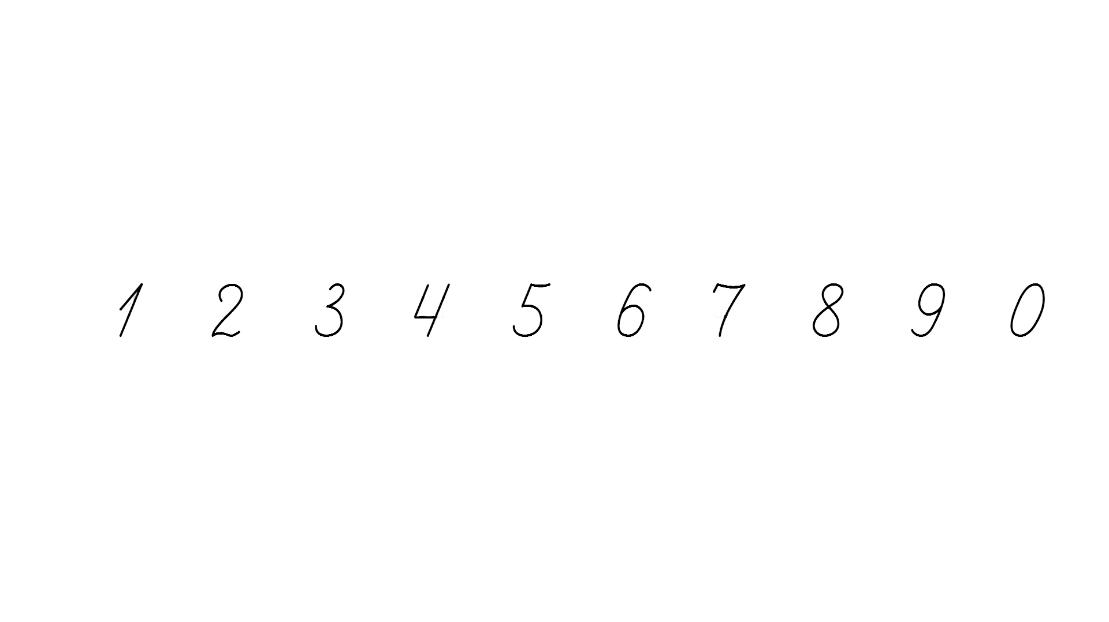 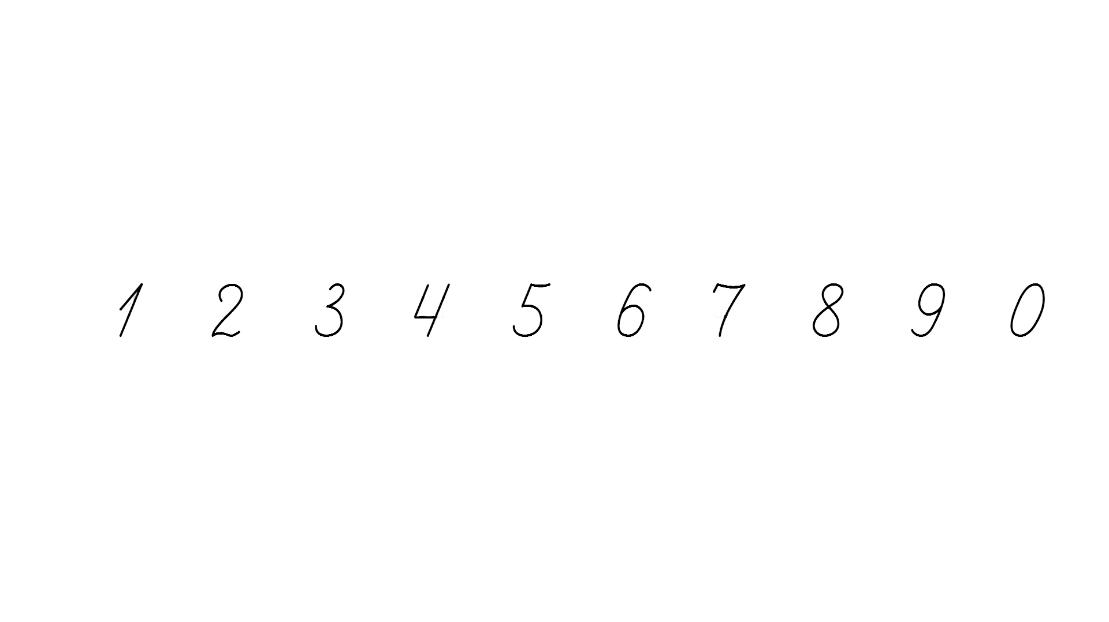 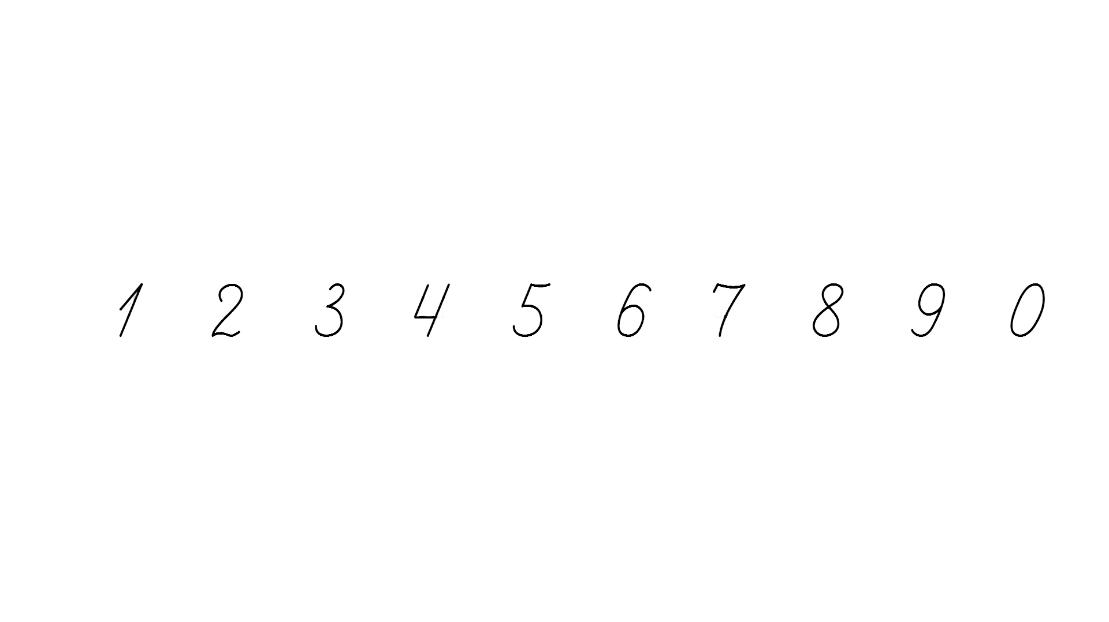 Сьогодні
07.09.2022
Назви числа.
Числа на цих м’ячах вказують, скільки разів їх забивали у ворота. Назви ці числа. Який м’яч виявився найуспішнішим? Якому пощастило найменше?
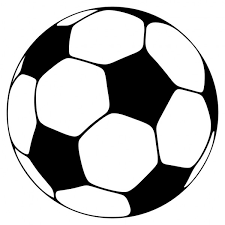 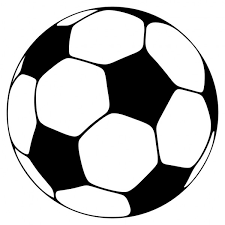 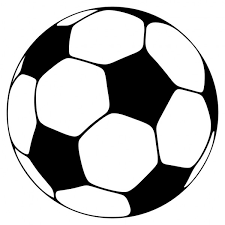 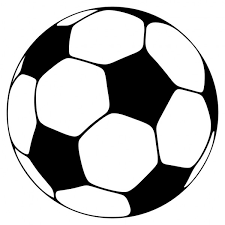 2 дес.
6 од.
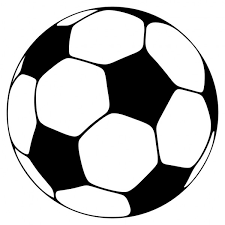 1 дес.
8 од.
1 дес.
9 од.
9 од.
4 дес.
Підручник.
завдання
2
18
40
26
19
9
Підручник.
Сторінка
13
Сьогодні
07.09.2022
Розглянь числа на табло. Письмово
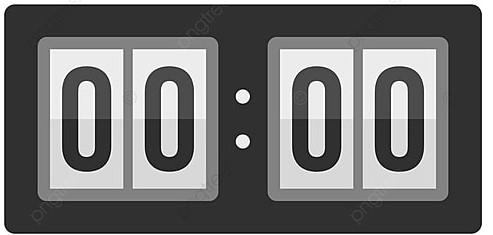 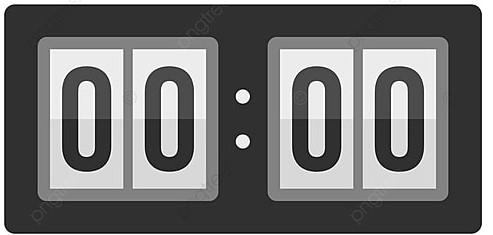 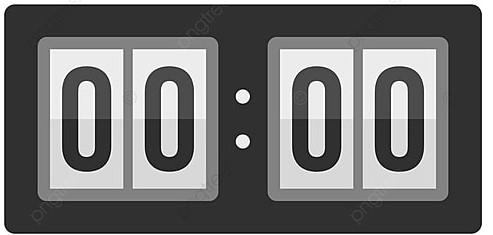 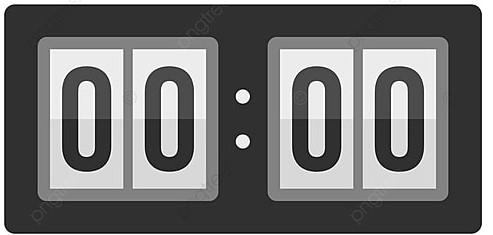 71
39
80
57
65
93
18
Яке число має цифру:
8 у розряді десятків?                          9 у розряді одиниць? 
9 у розряді десятків?                          1 у розряді десятків? 
5 у розряді одиниць?                         7 у розряді десятків?
Підручник.
завдання
3
Підручник.
Сторінка
13
Сьогодні
Визнач, які футболки кому належать. Домашнє завдання
07.09.2022
Михайлик купив спортивну футболку з номером, що має цифру 2 у розряді десятків. Степанко — з номером, що має цифру 7 у розряді одиниць. Визнач, яку футболку купив кожний хлопчик
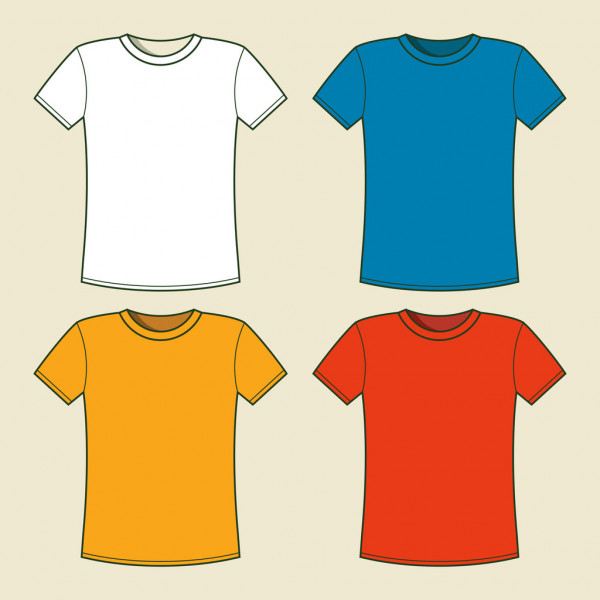 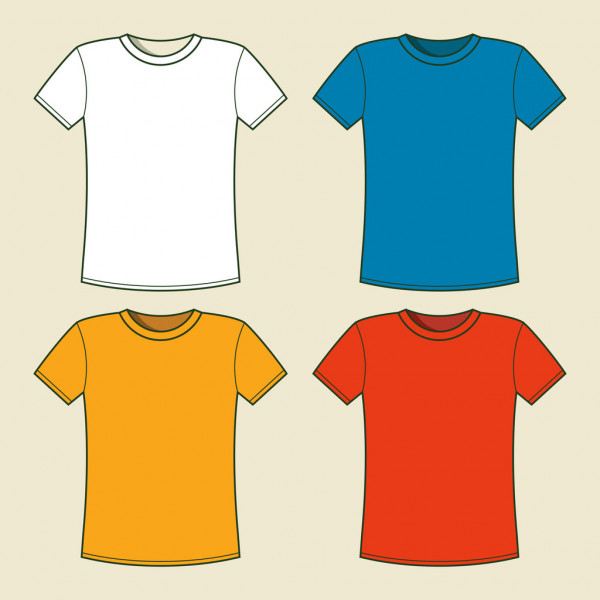 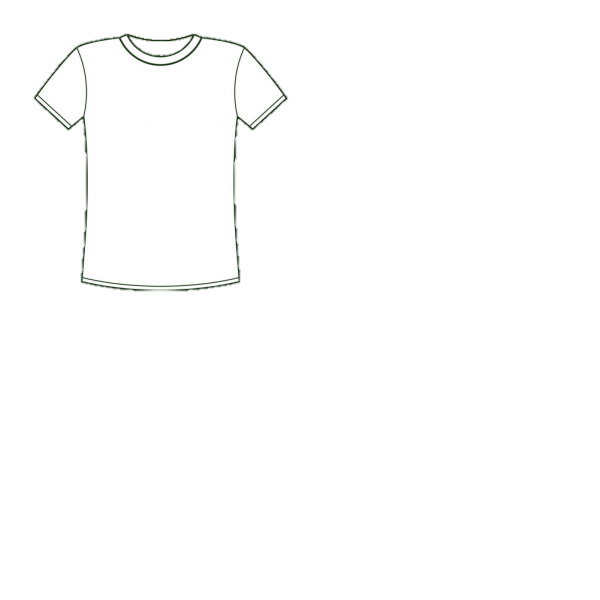 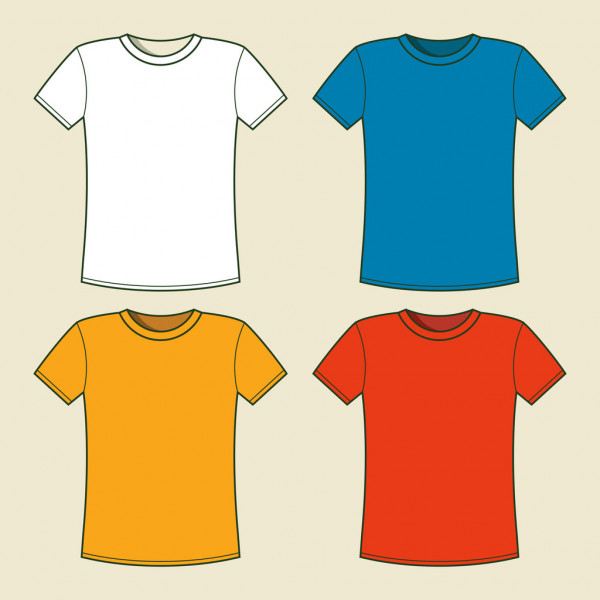 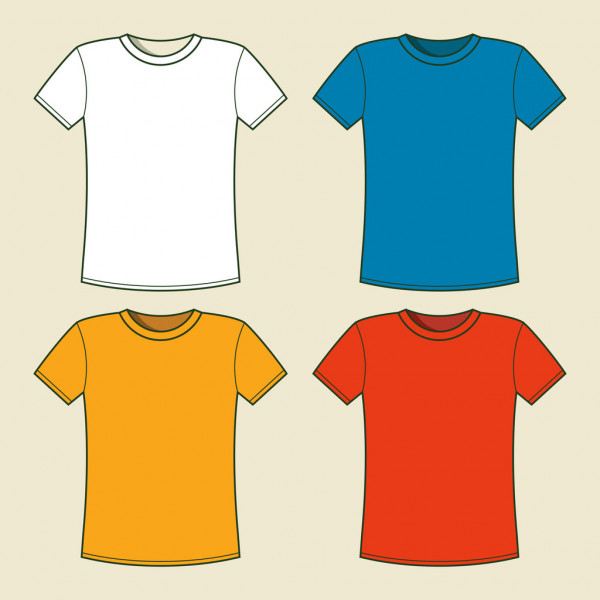 70
72
28
37
2
Підручник.
завдання
4
Михайлик
Степанко
Підручник.
Сторінка
13
Сьогодні
Рефлексія. Оберіть відповідну цеглинку лего.
07.09.2022
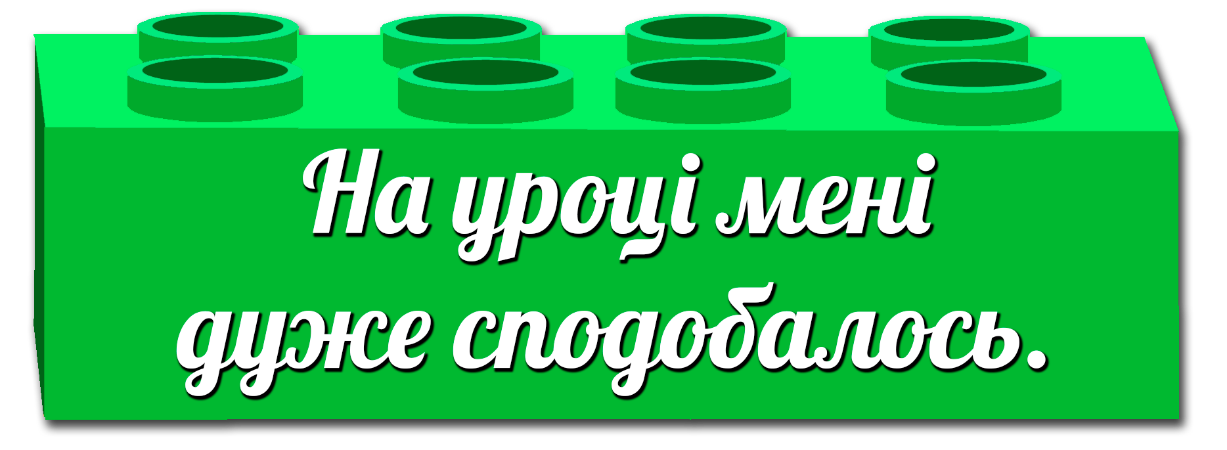 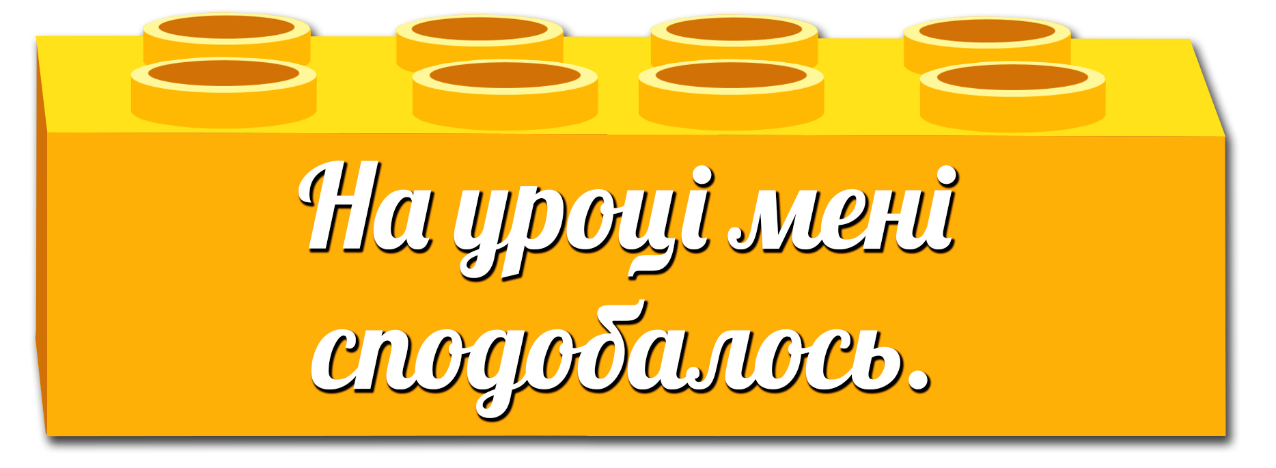 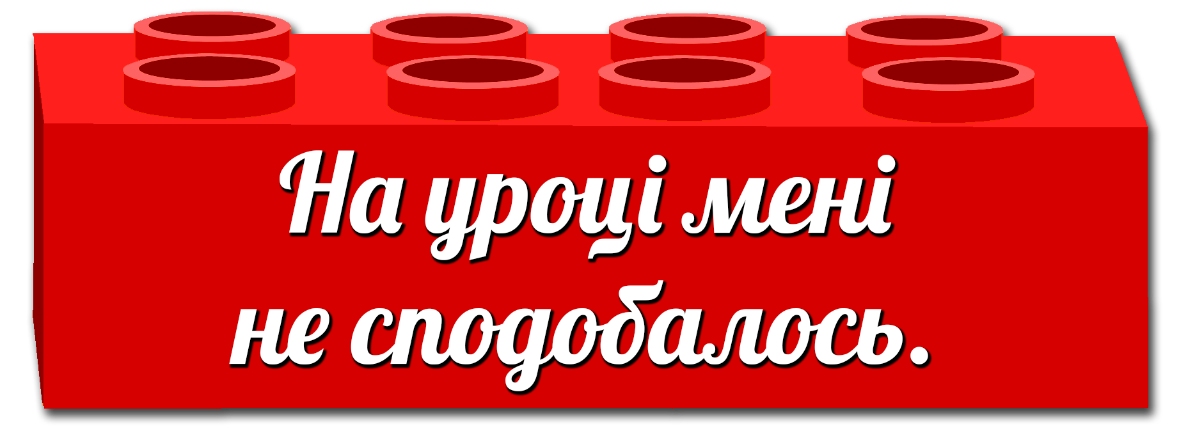